Dwight  D. Eisenhower
Researched By Arden
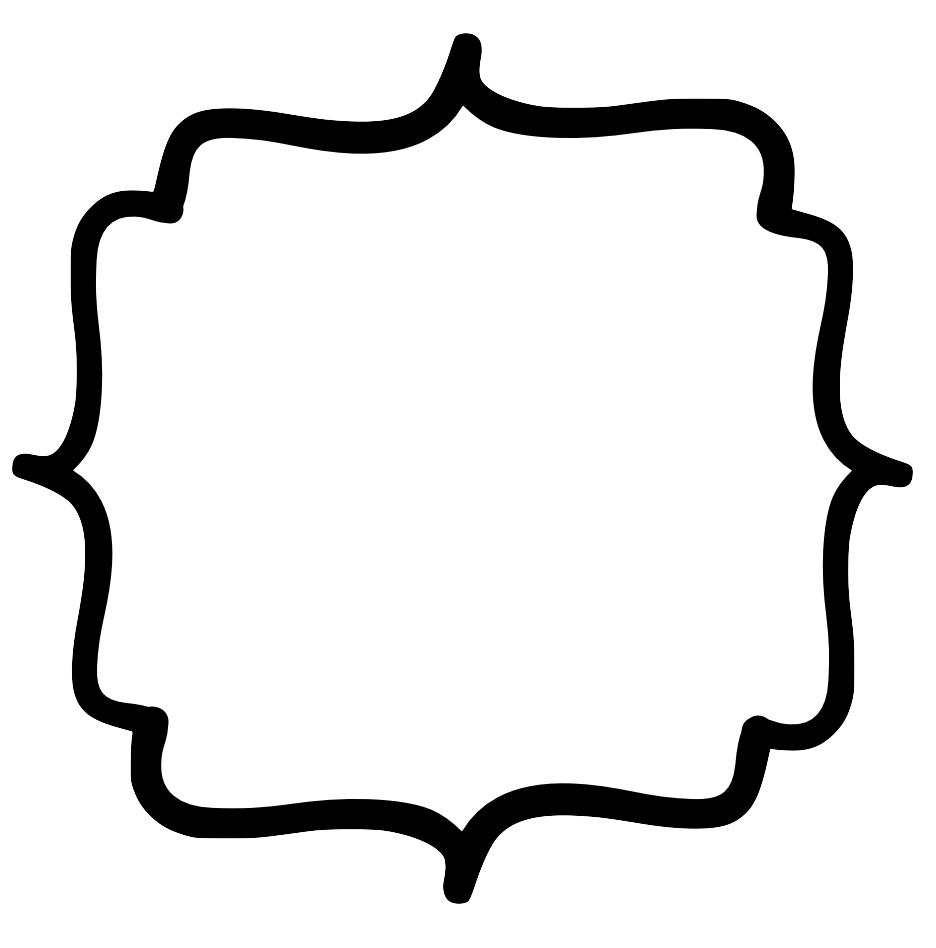 Basic Facts
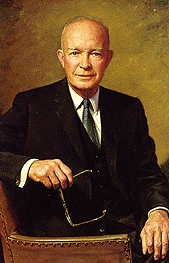 He was the 34th president.

Born October 14,1890 in Denison, Texas

Died March 28,1960

Years in Office: 1953-1961
Important Information
He was the first president for all 50 states.
Interesting Facts
He was 5 star general.

He played bridge, fishing, golf and painting. 

His favorite foods were vegetable soup and steak.
Any questions or comments?
Thank you!